List (array)
public class DiceGame
{
   private Die _die1;
   private Die _die2;

   // ...etc
}
public class DiceGame
{
   private Die _die1;
   private Die _die2;
   private Die _die3;
   private Die _die4;

   // ...etc
}
int age = 12;
age
int age = 12;
12
int[] ages = new int[3];
0
1
2
T[ ] … = new T[n]
T[ ] … = new T[n]an array of n elements of type T
int[ ] … = new int[3]an array of 3 elements of type int
string[ ] … = new string[3]an array of 3 elements of type string
Car[ ] … = new Car[3]an array of 3 (references to) objects of type Car
int[] ages = new int[3];
0
1
2
int[] ages = new int[3];
ages[1] = 23;
Index
0
1
2
23
Value
int[] ages = new int[3];
ages[1] = 23;
ages[2] = ages[1] + 12;
0
1
2
23
35
int[] ages = new int[3];
ages[1] = 23;
ages[2] = ages[1] + 12;
ages[0] = 17; // OK!
0
1
2
17
23
35
int[] ages = new int[3];
ages[1] = 23;
ages[2] = ages[1] + 12;
ages[0] = 17; // OK!
ages[3] = 31; // Error!
0
1
2
17
23
35
31
for (int i = 0; i < 3; i++)
{
   Console.WriteLine(ages[i]);
}
0
1
2
17
23
35
for (int i = 0; i < 3; i++)
{
   Console.WriteLine(ages[i]);
}
0
1
2
3
4
17
23
35
8
41
for (int i = 0; i < 3; i++)
{
   Console.WriteLine(ages[i]);
}
0
1
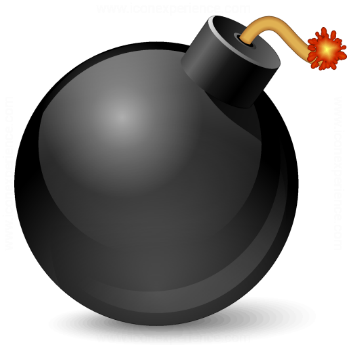 17
23
for (int i = 0; i < ages.Length; i++)
{
   Console.WriteLine(ages[i]);
}
NB!
Length = 3
0
1
2
17
23
35
for (int i = 0; i < ages.Length; i++)
{
   Console.WriteLine(ages[i]);
}
Length = 2
0
1
17
23
foreach (var age in ages)
{
   Console.WriteLine(age);
}
0
1
2
17
23
35
foreach (var variableName in arrayName)
{
   Console.WriteLine(variableName);
}
Array drawbacks
Fixed size
When is an array element ”empty”?
Easy to index out-of-range
Array drawbacks – Fixed size
int[] ages = new int[3];
Array drawbacks – Empty (?) element
0
1
2
Array drawbacks – Empty (?) element
0
1
2
0
0
0
Actual value, or  ”empty”…?
Array drawbacks – Invalid index
int[] ages = new int[-2];
List<T>
List<T>a list of items of type T
List<int>a list of items of type int
List<string>a list of items of type string
List<Car>a list of (referecens to) objects of type Car
List<List<int>>a list of lists of items of type int
List<int> ages = new List<int>();
NB!
Count = 0
List<int> ages = new List<int>();
ages.Add(26);
Count = 1
0
26
List<int> ages = new List<int>();
ages.Add(26);
ages.Add(43);
Count = 2
0
1
26
43
List<int> ages = new List<int>();
ages.Add(26);
ages.Add(43);
ages.Add(9);
Count = 3
0
1
2
26
43
9
List<int> ages = new List<int>();
ages.Add(26);
ages.Add(43);
ages.Add(9);
ages.Insert(2,55);
Count = 4
0
1
2
3
26
43
55
9
List<int> ages = new List<int>();
ages.Add(26);
ages.Add(43);
ages.Add(9);
ages.Insert(2,55);
ages.RemoveAt(1);
Count = 3
0
1
2
26
55
9
List<int> ages = new List<int>();
ages.Add(26);
ages.Add(43);
ages.Add(9);
ages.Insert(2,55);
ages.RemoveAt(1);
ages.Remove(26);
NB!
Count = 2
0
1
55
9
ages.Clear();
Count = 2
0
1
55
9
ages.Clear();
Count = 0
ages.Contains(9); // = True
ages.Contains(24); // = False
Count = 2
0
1
55
9
ages.IndexOf(9); // = 1
ages.IndexOf(24); // = -1
Count = 2
0
1
55
9
ages.Sort();
0
1
2
3
4
55
9
4
29
41
ages.Sort();
0
1
2
3
4
4
9
29
41
55
ages[3] = 38;
0
1
2
3
4
55
9
4
38
41
ages[1] = ages[4] - 15;
0
1
2
3
4
55
26
4
38
41
for (int i = 0; i < ages.Count; i++)
{
   Console.WriteLine(ages[i]);
}
Count = 3
0
1
2
17
23
35
Same syntax as for arrays
foreach (var age in ages)
{
   Console.WriteLine(age);
}
0
1
2
17
23
35
foreach (var age in ages)
{
   Console.WriteLine(age);
}
Start
35
17
End
23
foreach (var age in ages)
{
   Console.WriteLine(age);
}
Start
35
17
End
23